БДОУ г. Омска «Детский сад №304 компенсирующего вида»
Проект «мои любимые игрушки»
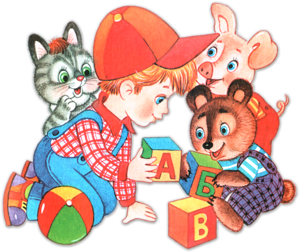 Выполнили:
Донченко Александра Викторовна
Киселёва Ирина Юрьевна
Актуальность:
Игра для ребёнка – наиболее доступный способ познания окружающего мира. Для ребёнка дошкольного возраста игра является ведущей деятельностью, в которой проходит его развитие. Именно с помощью игры ребёнок полноценно развивается. А развитие ребёнка во многом зависит от того, во что и как он играет. Игра и игрушки неотделимы друг от друга. Игрушка может вызвать к жизни игру, а игра требует для развития новую игрушку. Игрушка для ребёнка полна смысла – она наталкивает его на тему игры, рождает новые связи, вызывает желание действовать. Для малыша игрушка – центр игры. Дети младшего возраста осуществляют игровые действия чаще всего с помощью игрушки. Через игрушку ребёнок узнаёт о назначении предметов, осваивает различные действия с ними. Освоение детьми действий с игрушкой обогащает самостоятельные игры и подготавливает переход ребёнка к совместным играм со сверстником. Игра – это самое интересное в жизни малыша, а игрушка – надёжный помощник в его воспитании.
Цель:
Повышение интереса детей к игрушкам
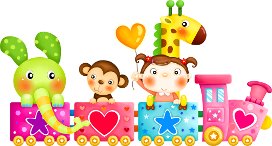 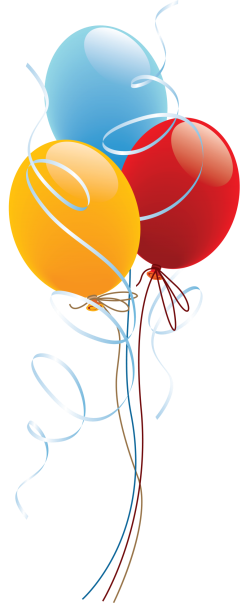 задачи:
Познакомить детей с понятием «игрушки», расширять представление об игрушках.
Вызвать интерес и желание играть с игрушками, использовать игрушку по назначению.
Формировать умение сопоставлять таблички с картинками и предметами.
Развивать речевую активность детей.
Научить включать в сюжетно-ролевые игры различные игрушки.
Научить детей бережно относиться к игрушкам.
Учить играть дружно.
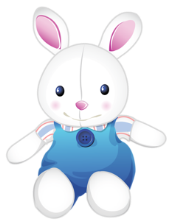 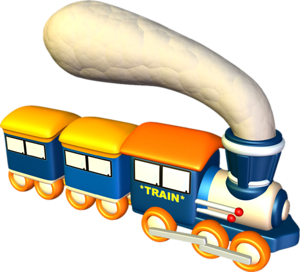 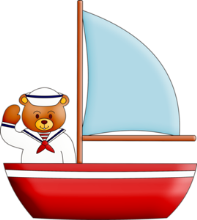 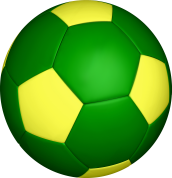 Участники проекта:
Воспитатели:
Донченко Александра Викторовна
Киселёва Ирина Юрьевна
Дефектолог: Баранова Людмила Никитична
Дети и родители группы «Солнышко»
Формы организации проекта:
Консультации для родителей
ООД
Сюжетно-ролевые и дидактические игры
Самостоятельная деятельность детей
Создание альбома «Мои любимые игрушки»
Оформление стенда «Игры ребёнка в детском саду и дома»
оод  ОЗНАКОМЛЕНИЕ С ОКРУЖАЮЩИМ «знакомство с игрушкой»
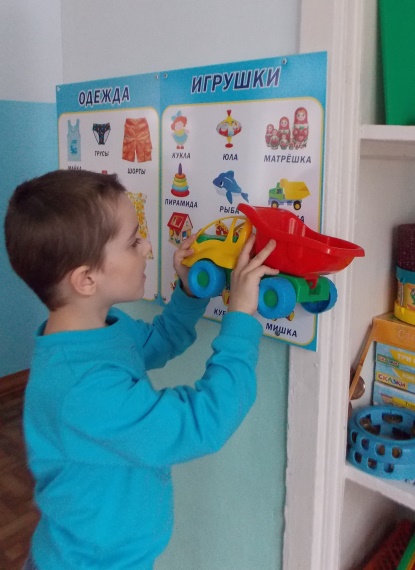 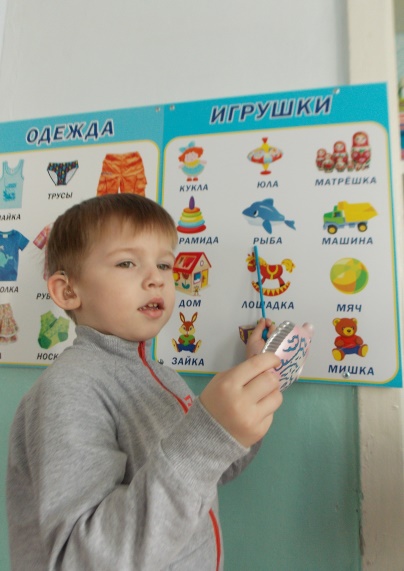 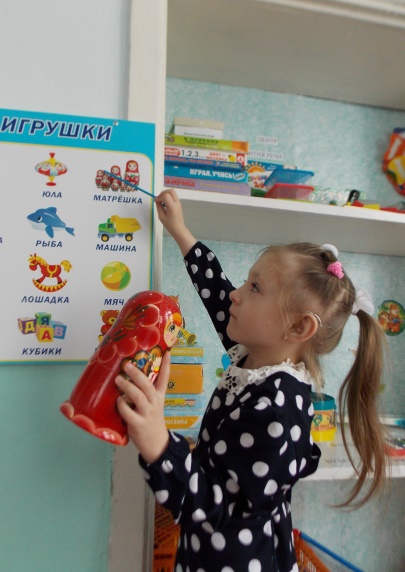 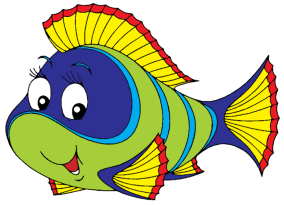 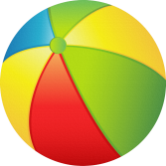 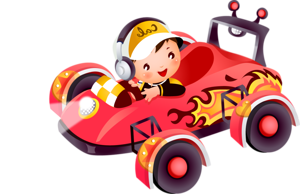 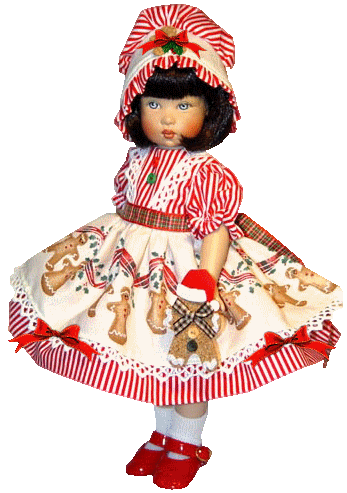 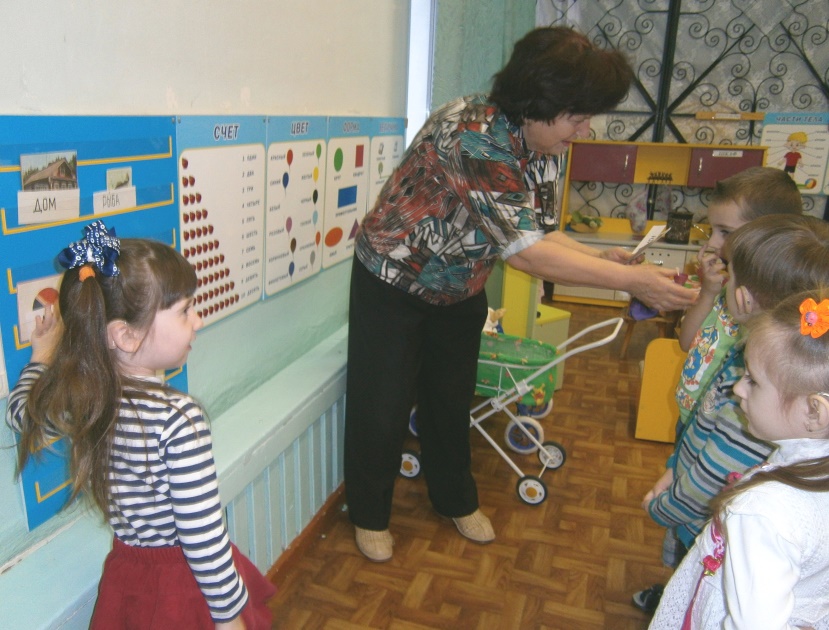 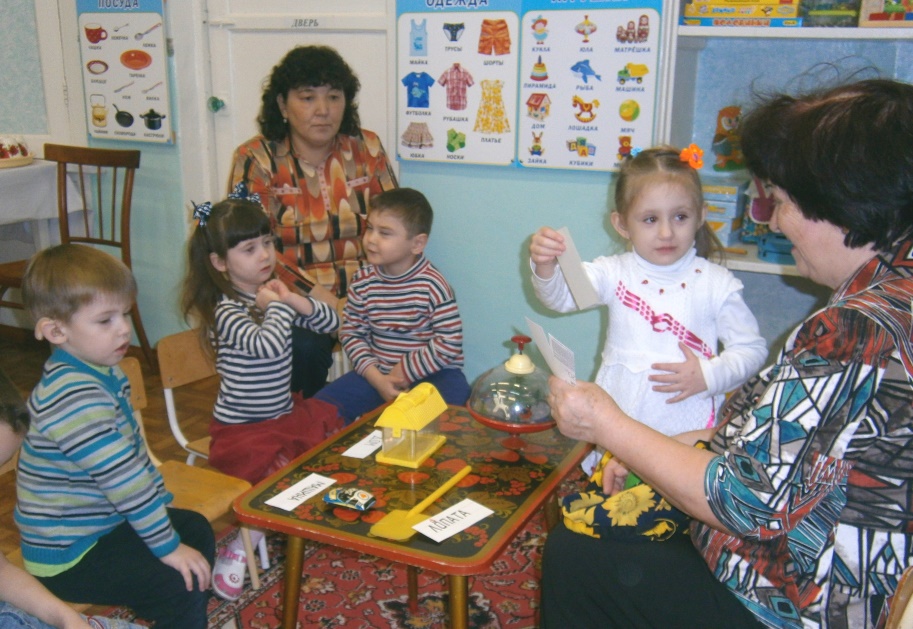 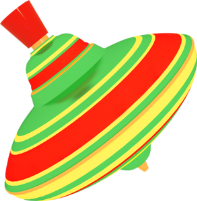 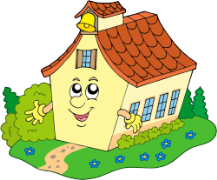 оод  КОНСТРУИРОВАНИЕ «Дом большой и маленький»
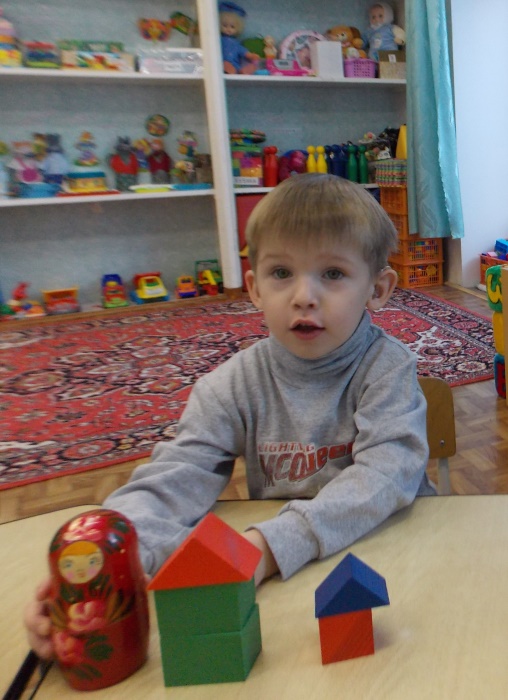 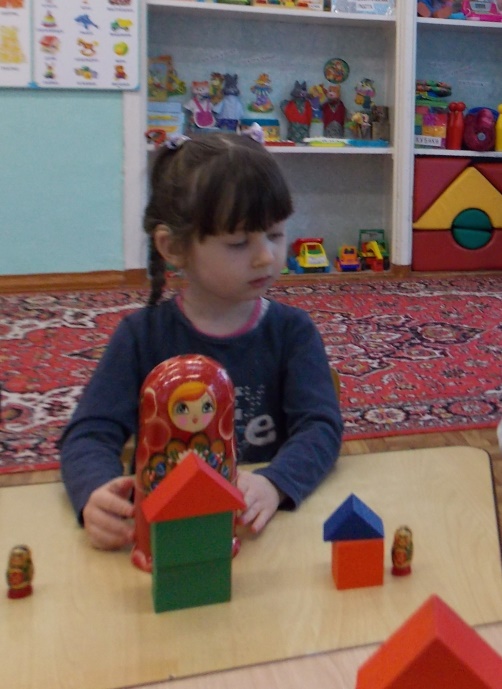 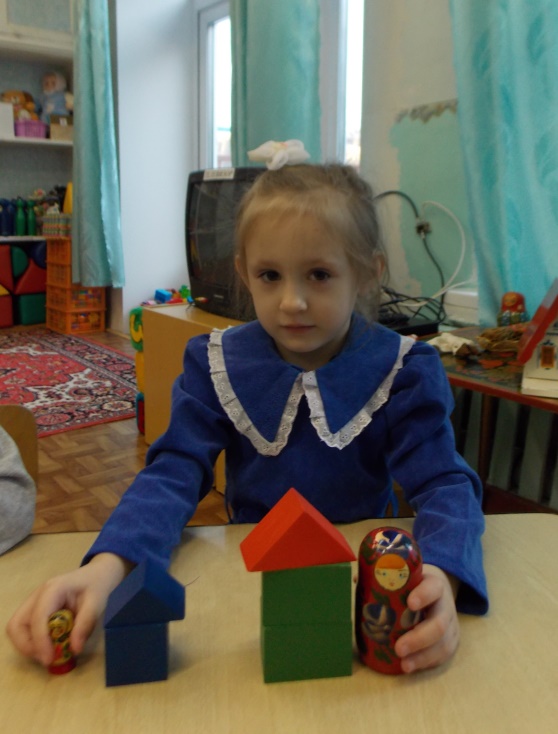 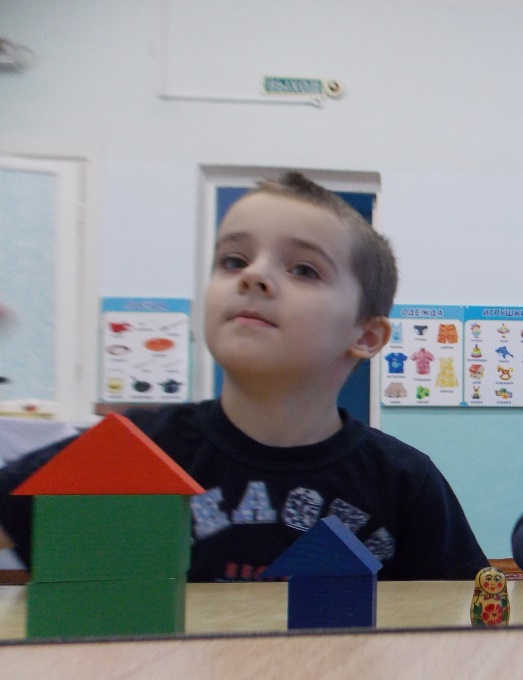 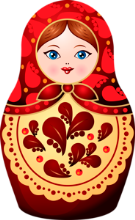 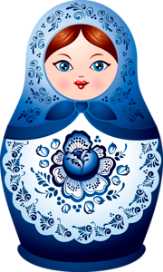 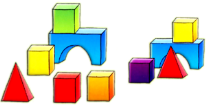 оод  АППЛИКАЦИЯ«морковка для зайки»
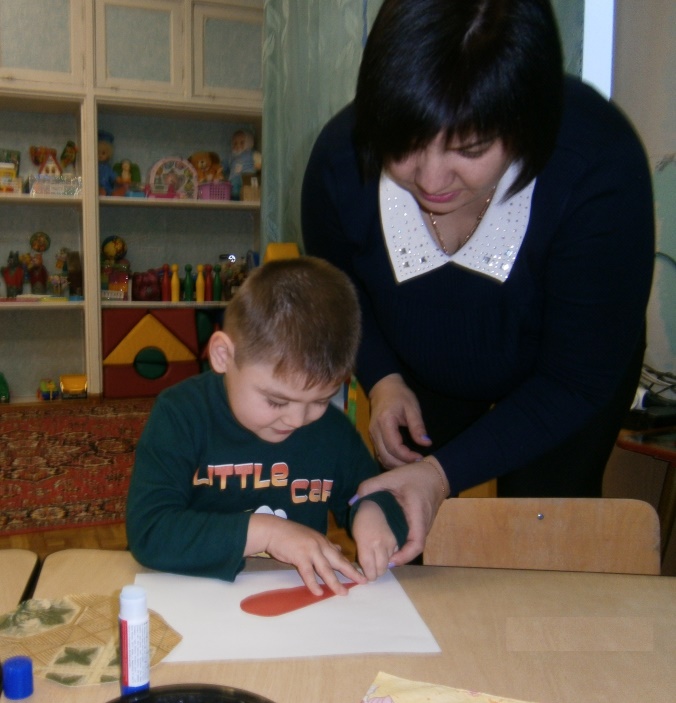 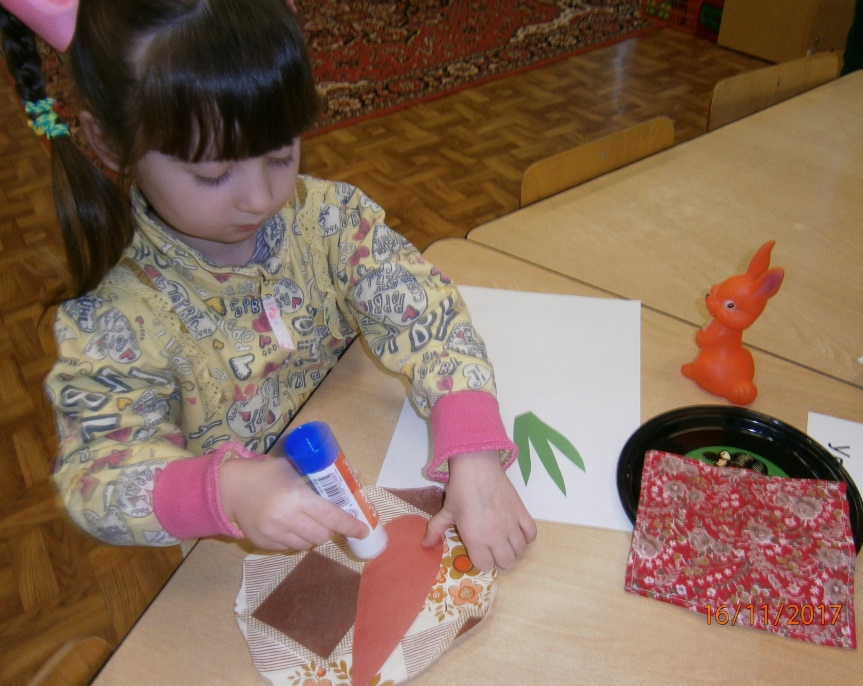 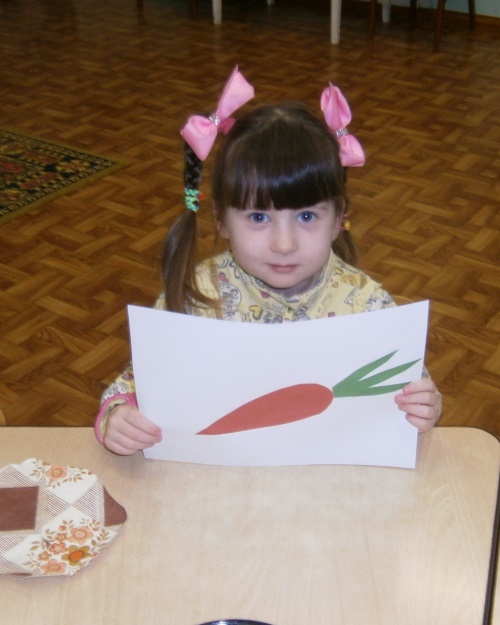 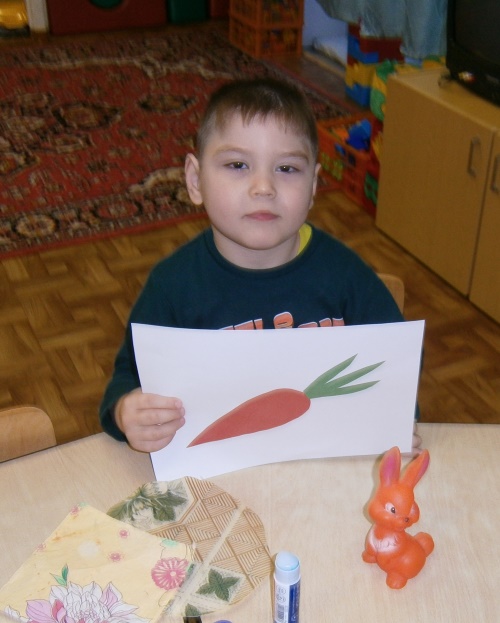 оод  ЛЕПКА «пирамидка»
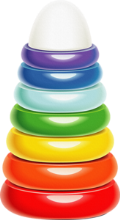 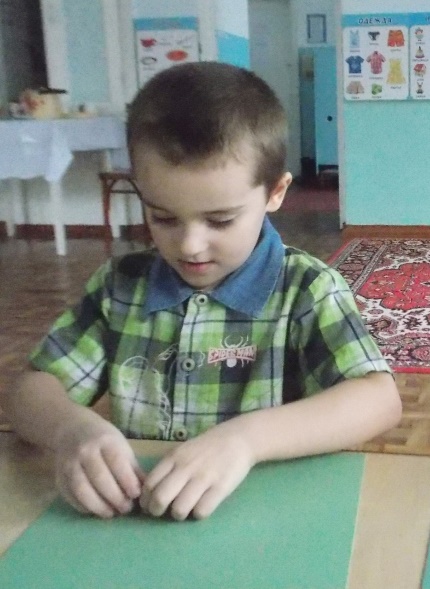 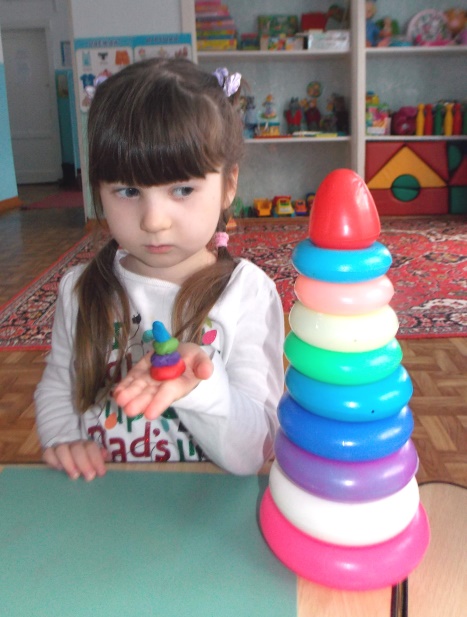 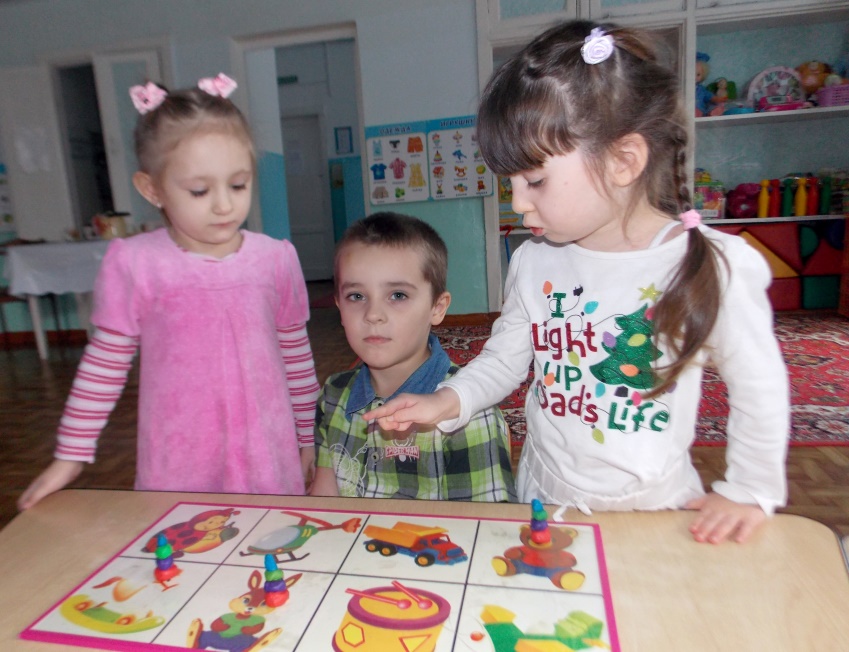 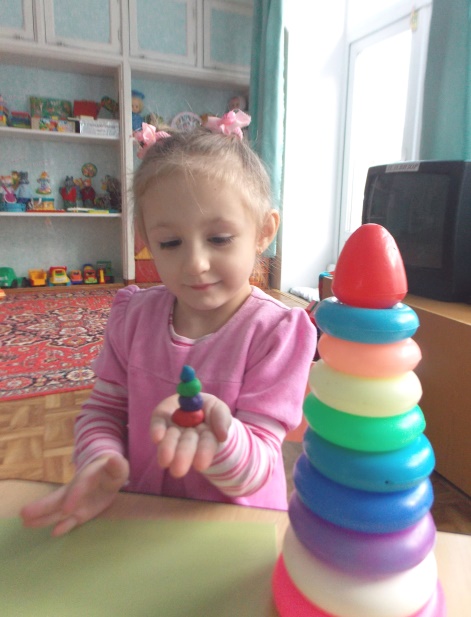 Исследовательская деятельность «кораблик» (совместно с родителями)
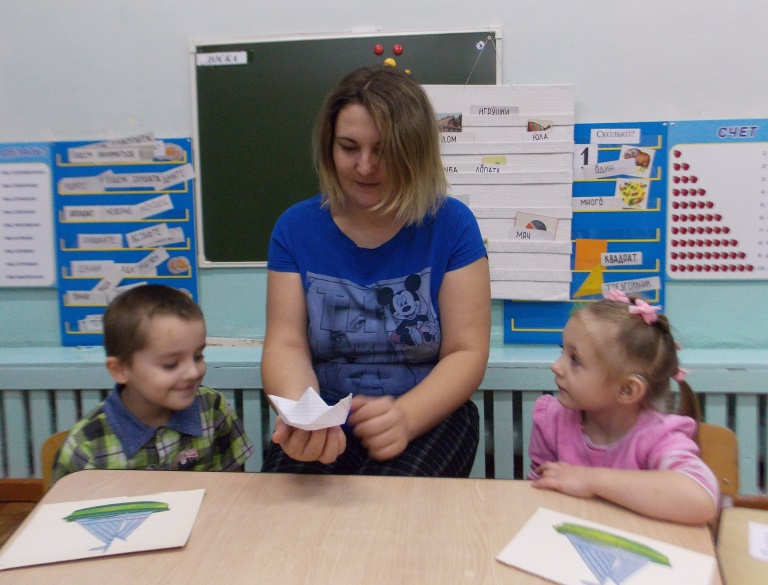 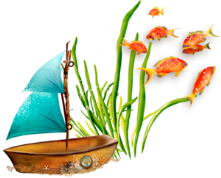 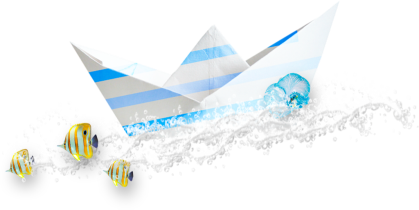 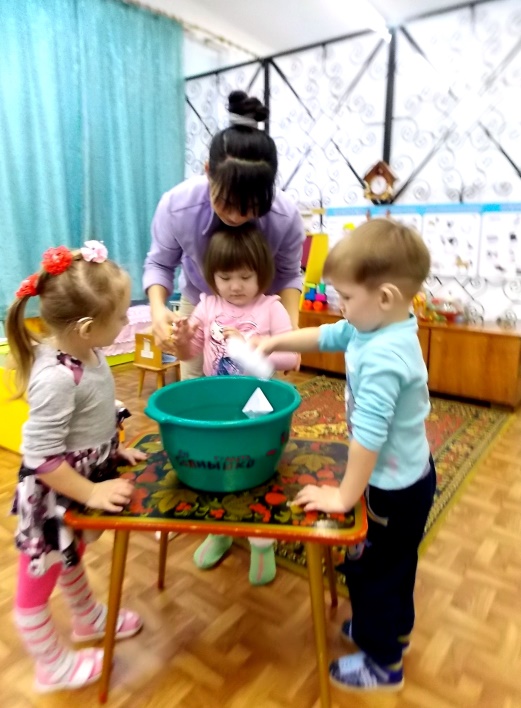 Картон?
Салфетки?
Бумага!
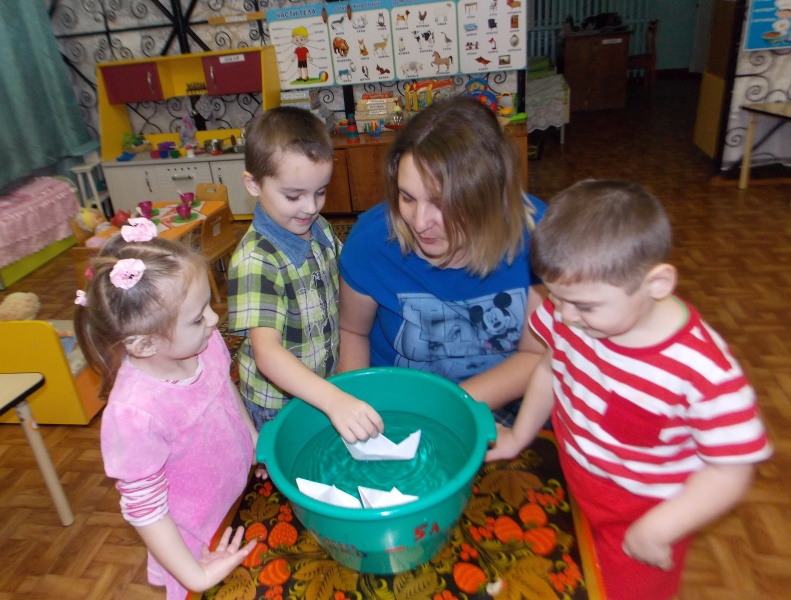 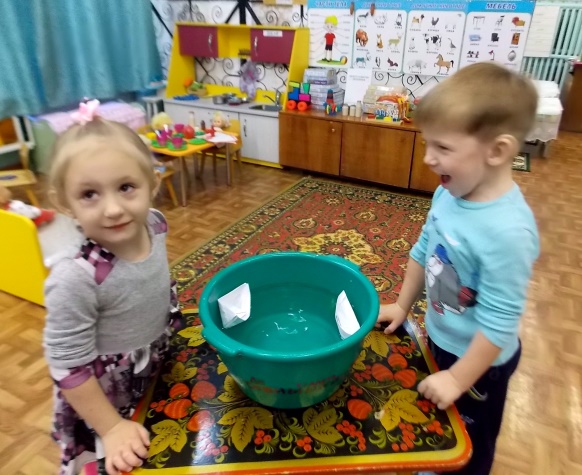 Плывёт?           Не плывёт?
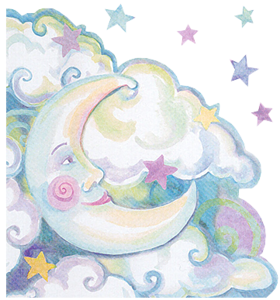 Сюжетно-ролевая игра «Уложим мишку спать»
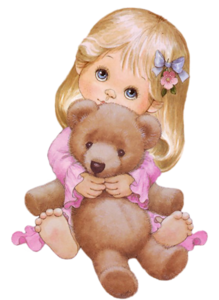 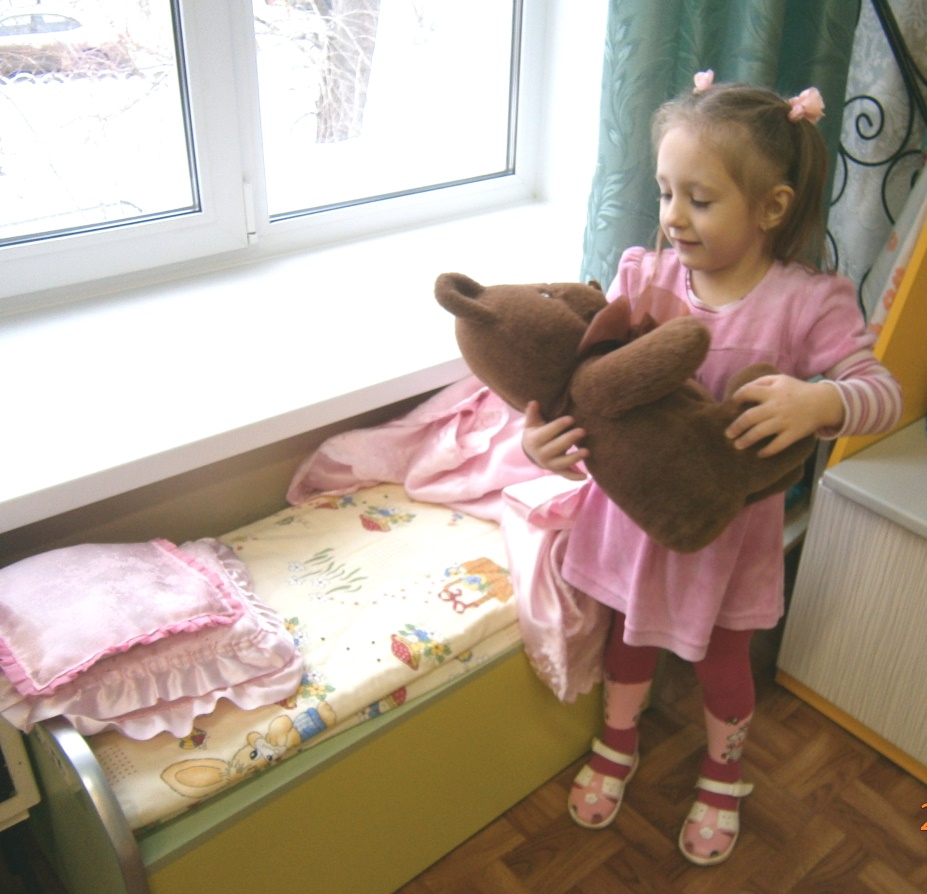 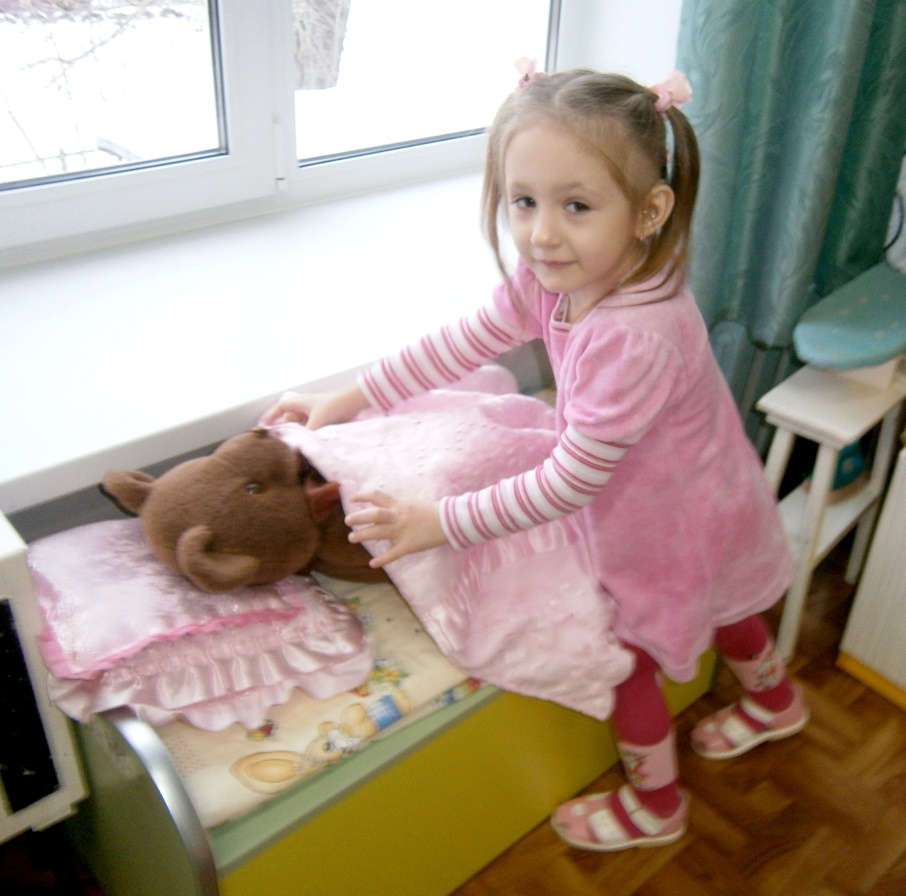 Сюжетно-ролевая игра «напоим куклу чаем»
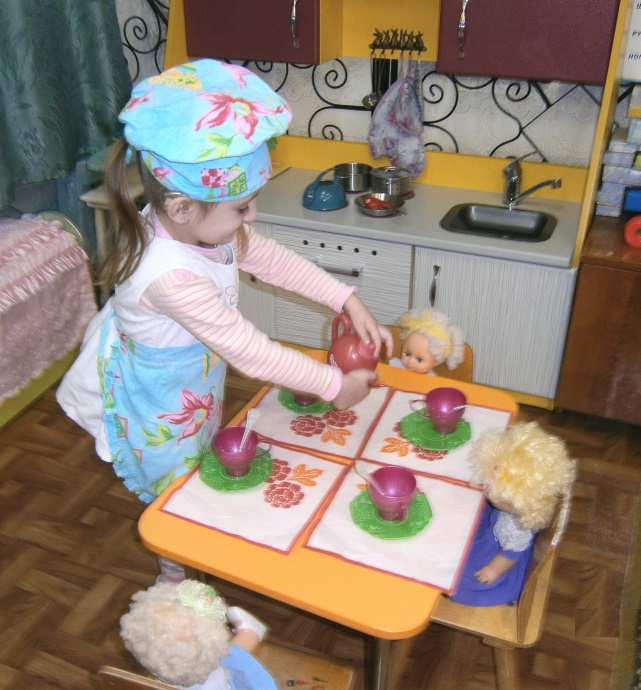 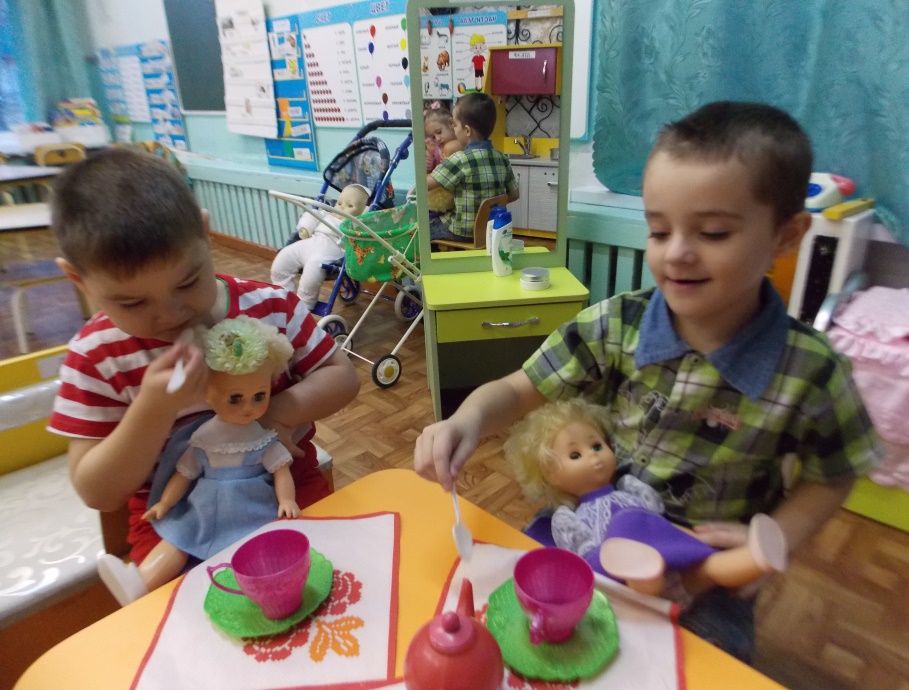 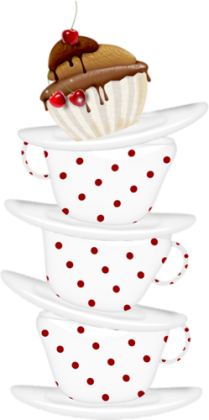 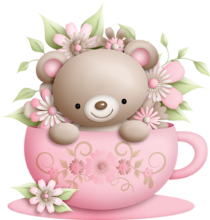 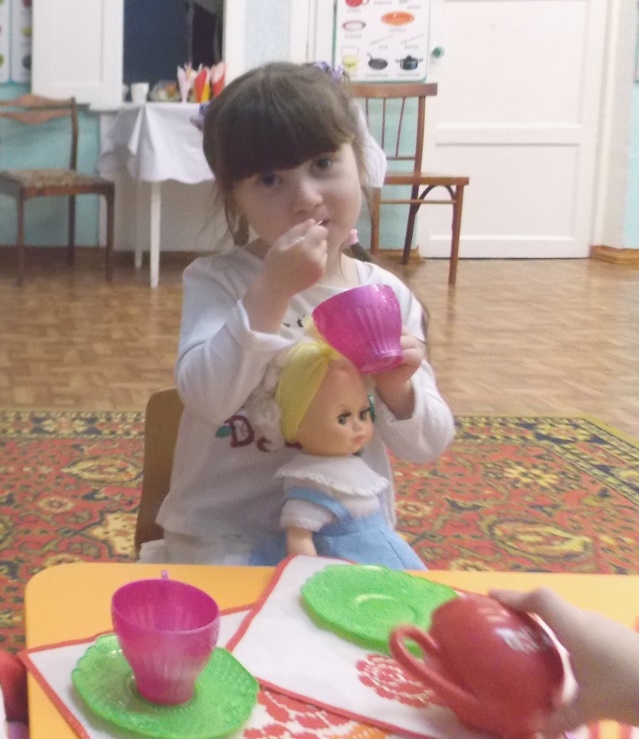 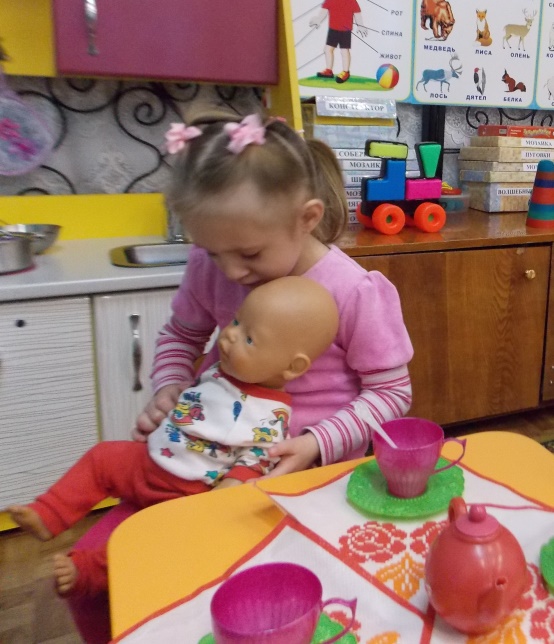 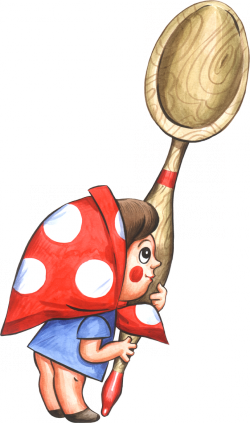 Дидактические игры
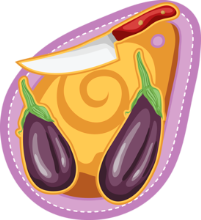 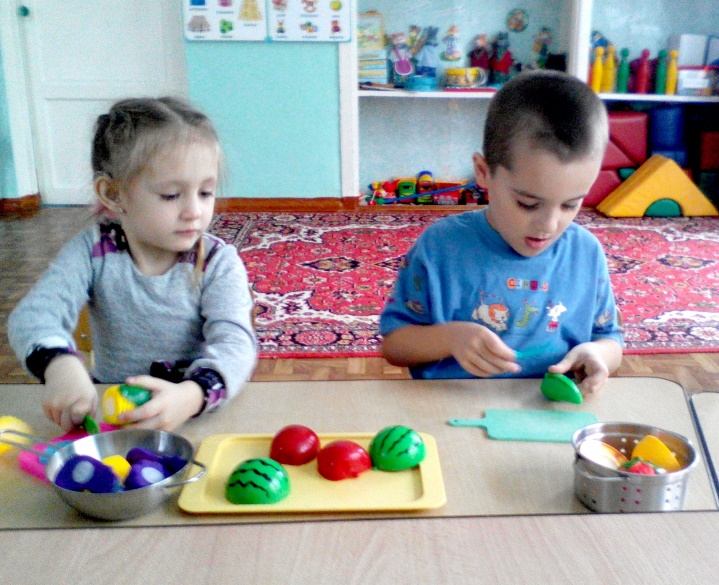 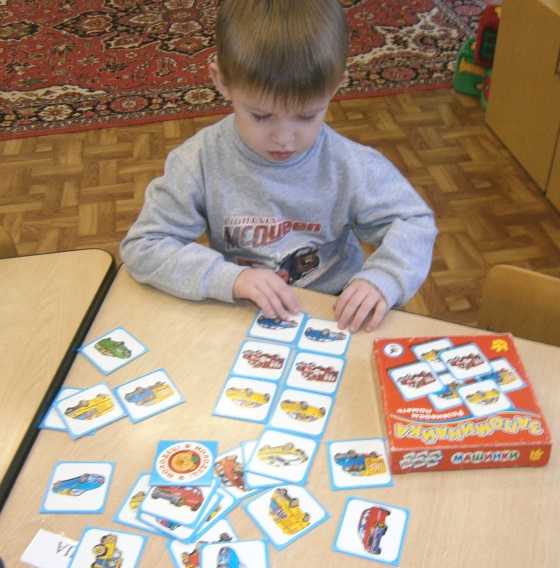 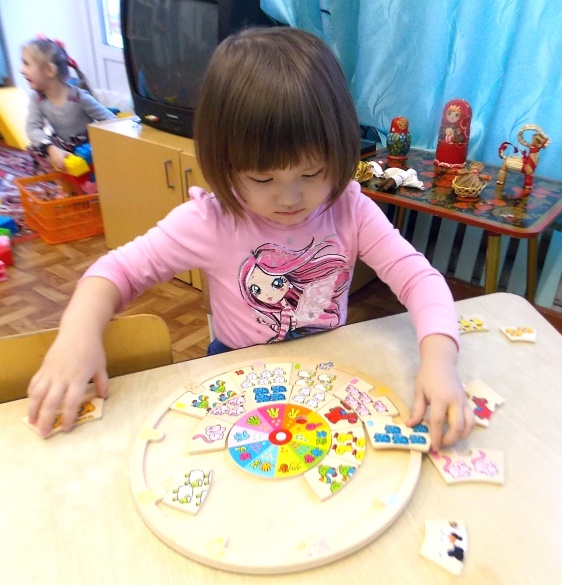 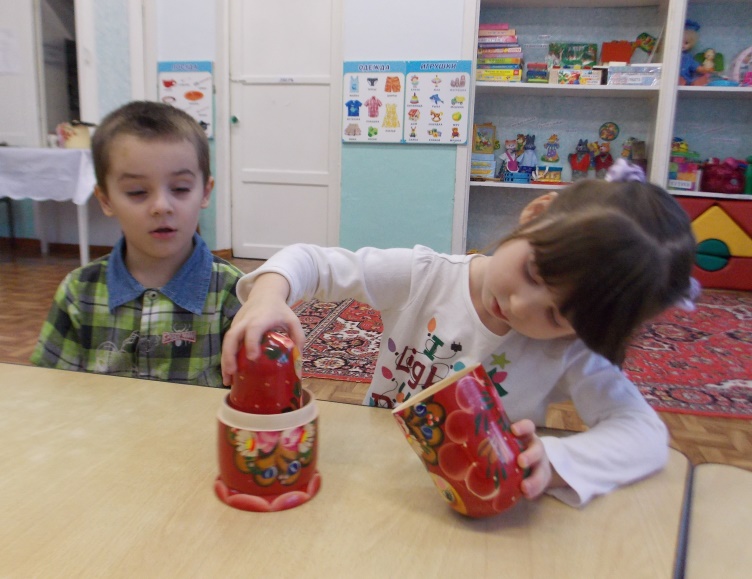 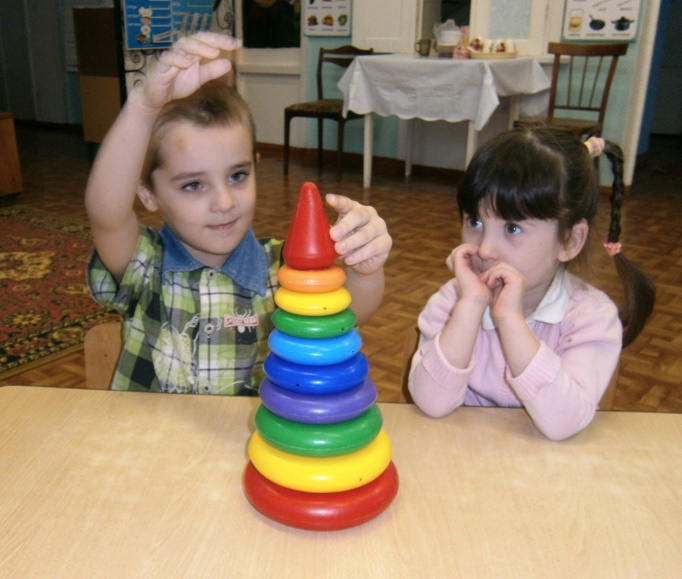 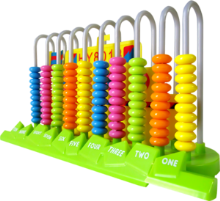 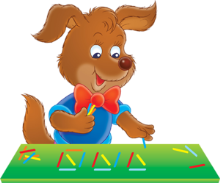 Свободная деятельность
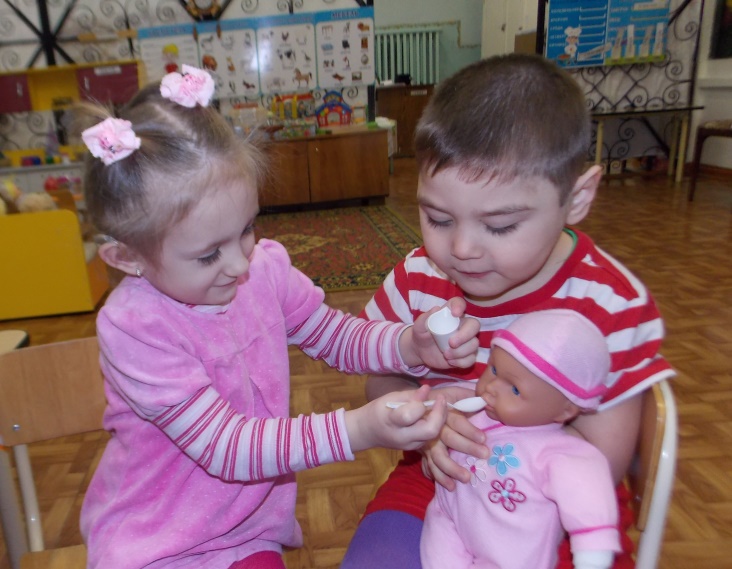 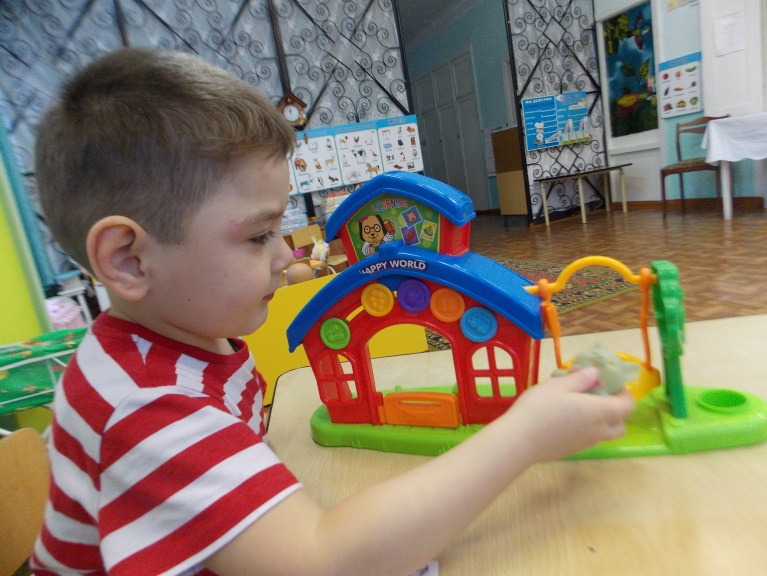 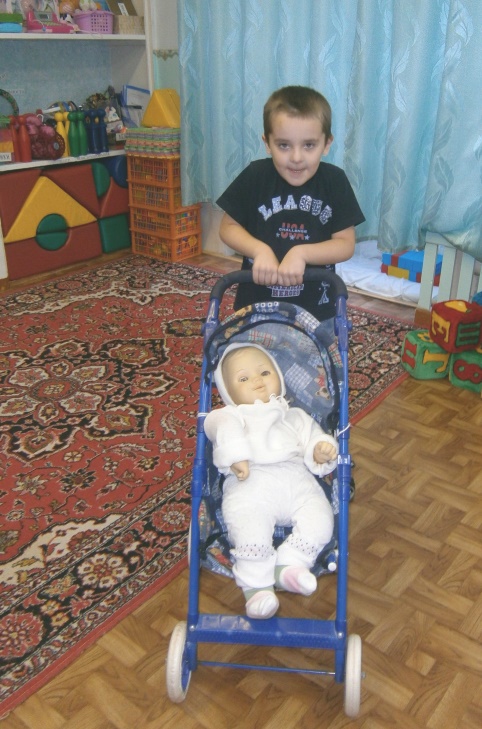 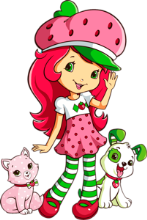 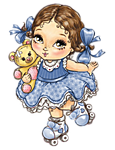 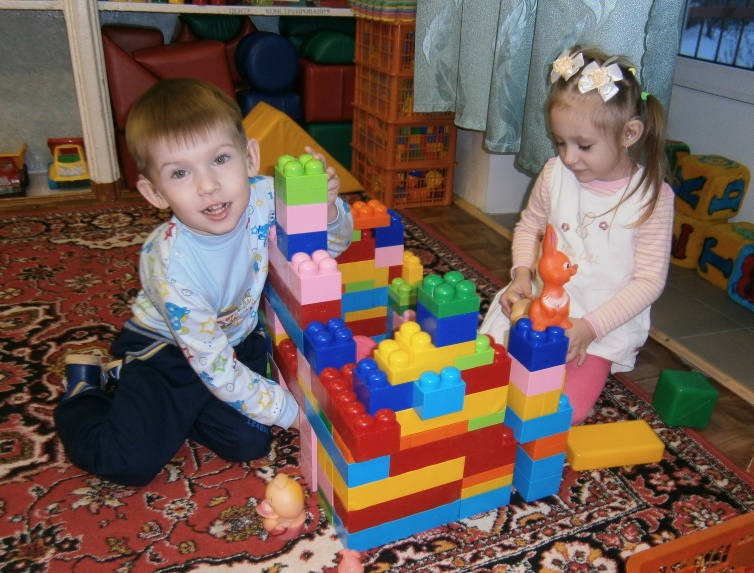 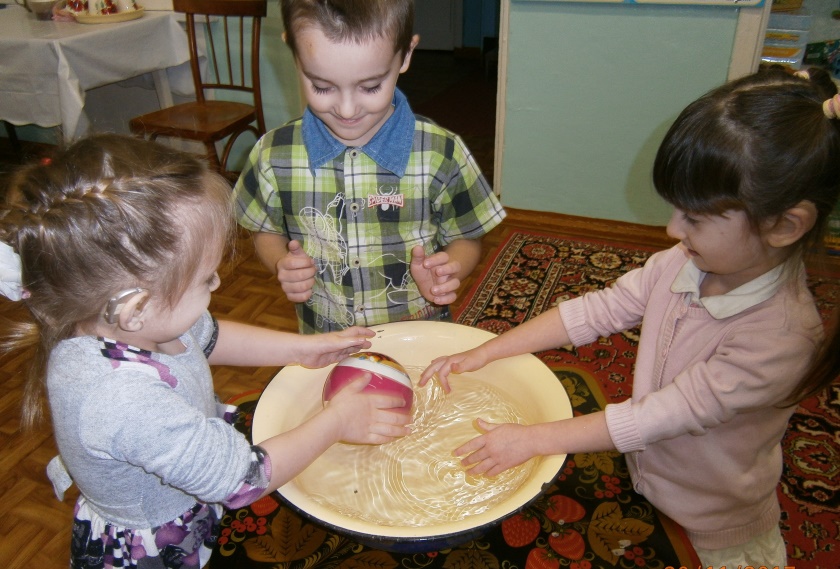 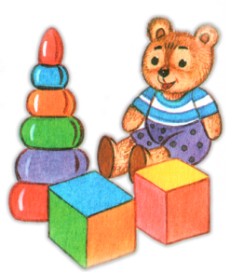 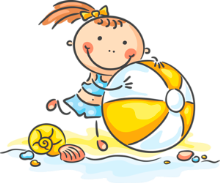 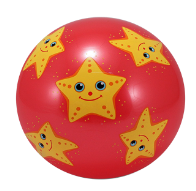 альбом «Мои любимые игрушки»
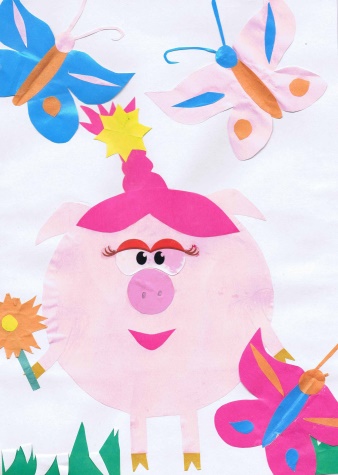 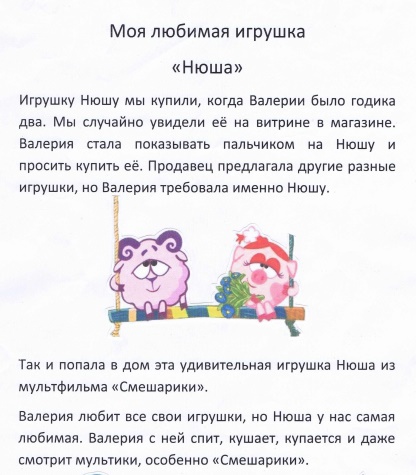 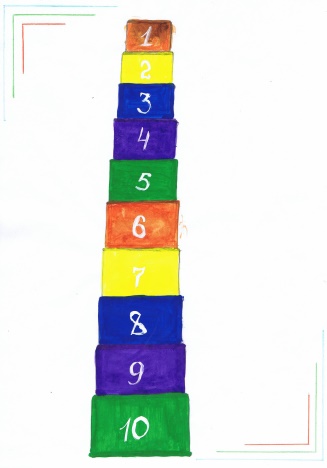 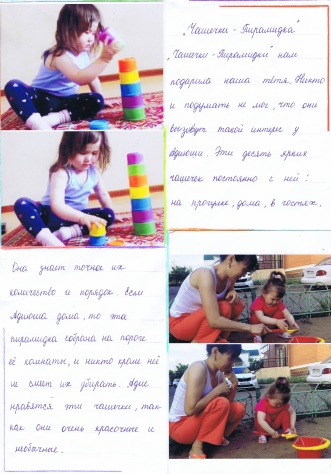 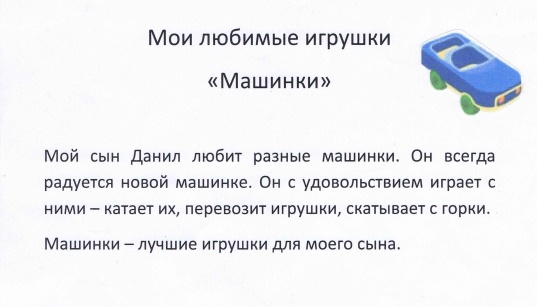 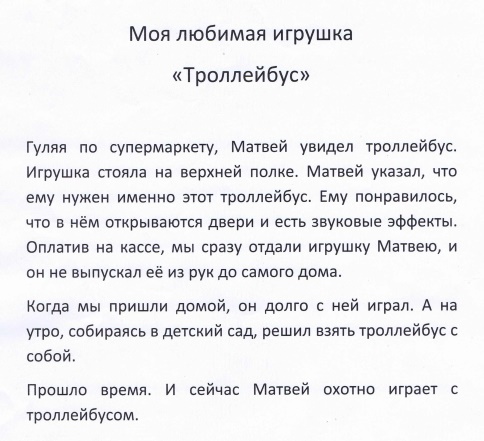 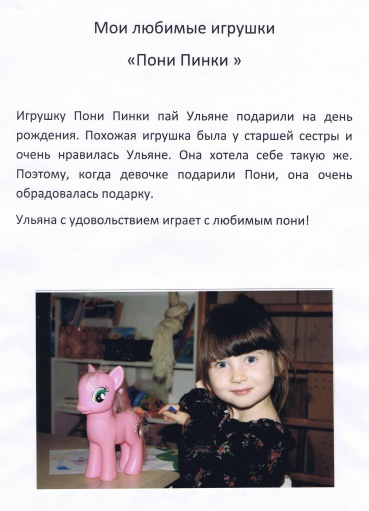 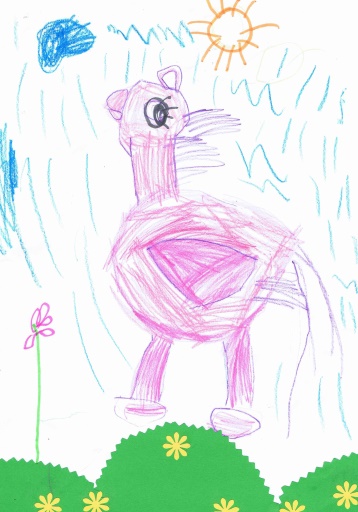 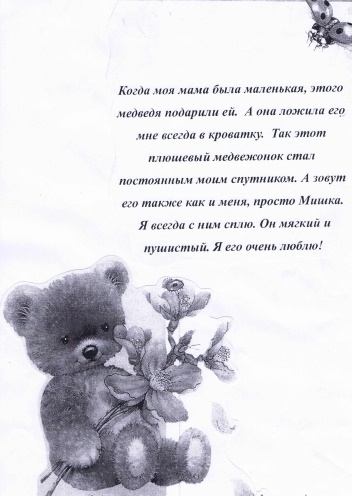 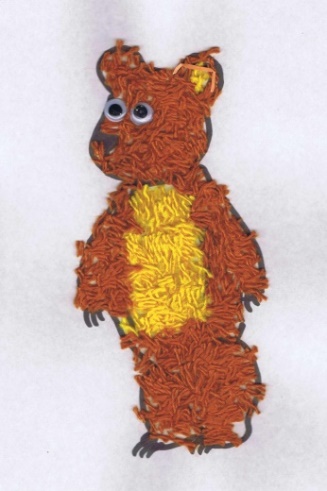 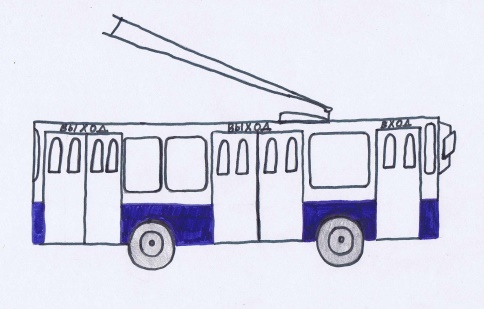 Фотоколлаж: ИГРЫ ДЕТЕЙ
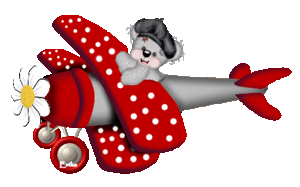 В ДЕТСКОМ САДУ
ДОМА
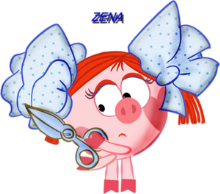 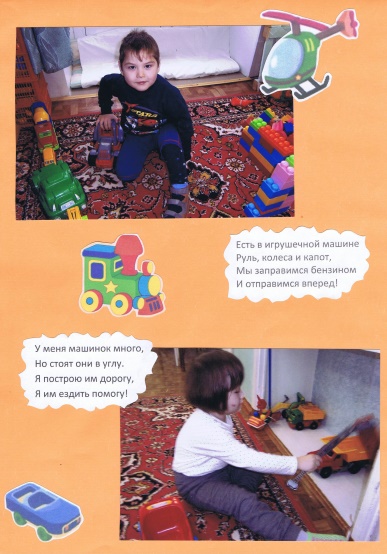 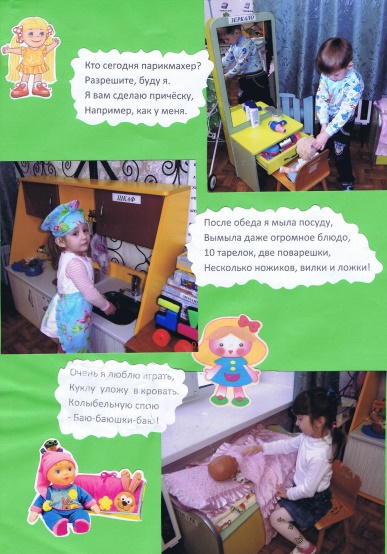 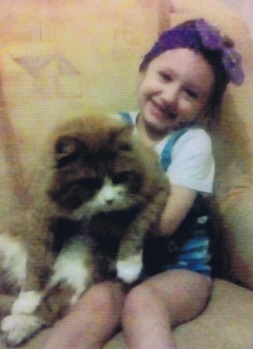 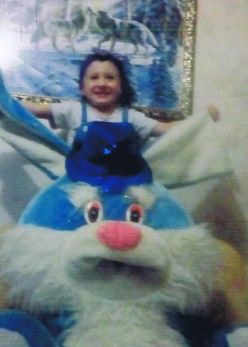 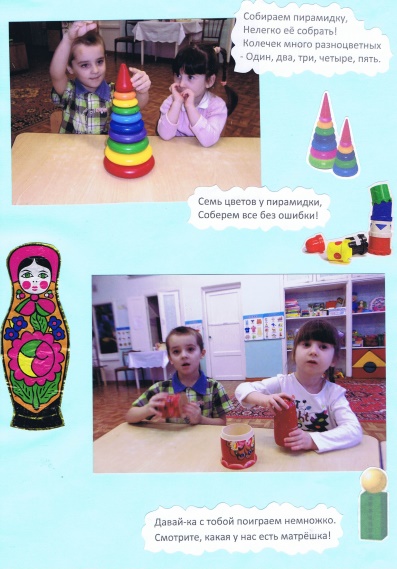 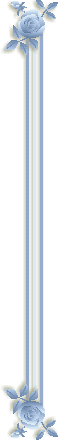 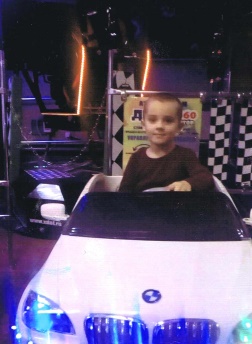 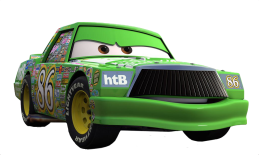 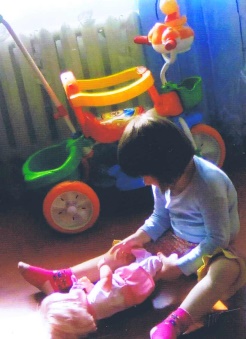 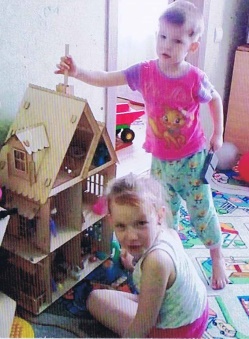 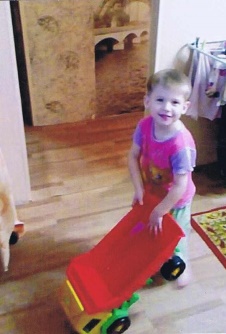 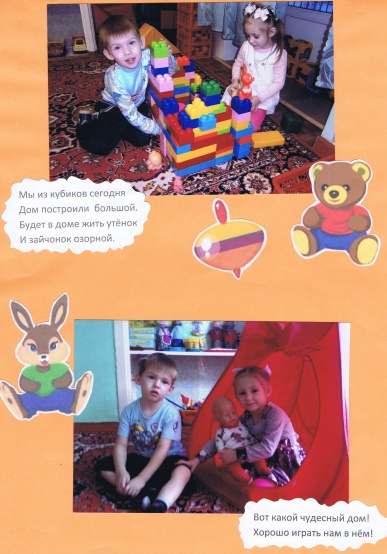 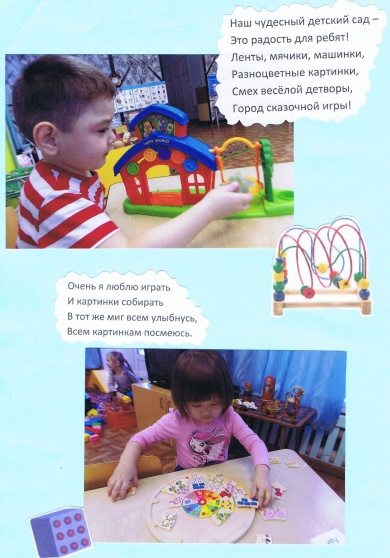 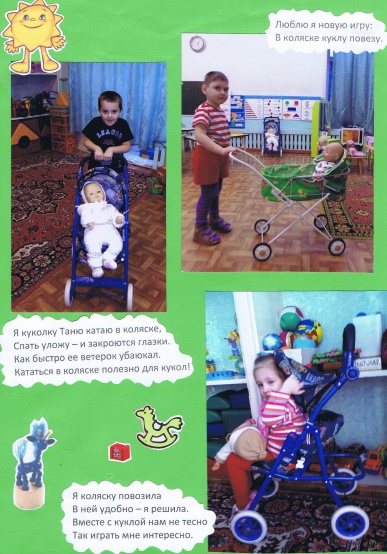 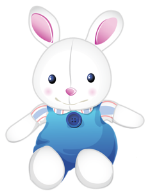 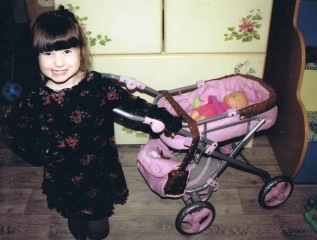 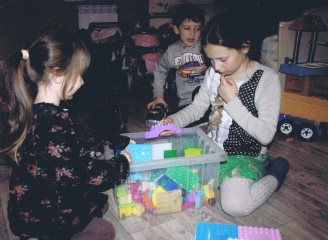 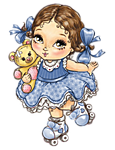 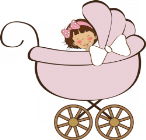 Вывод:
Тема разработанного проекта была выбрана с учётом возрастных особенностей и развития детей младшего возраста, что положительно повлияло на различные виды деятельности (игровую, познавательную, художественно-речевую).
Повысился интерес экспериментирования с различными игрушками; дети проявляют доброту, заботу, бережное отношение к игрушкам. Возросла самостоятельная игровая деятельность детей. Родители активно участвовали в реализации проекта.